MATH 1314
Lesson 21
Other Applications of Integration
Consumer Surplus and Producer Surplus
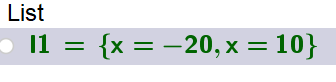 solve(d(x)=4)
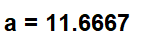 integral(d(x),0,10)-10*4
Intersect(d(x), s(x))
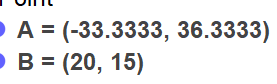 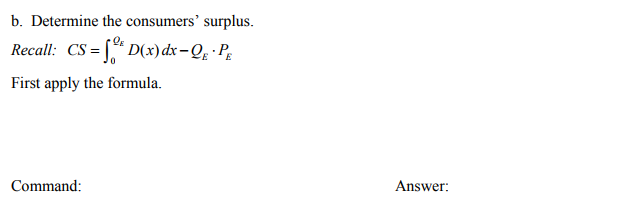 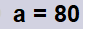 integral(d(x),0,20)-20*15
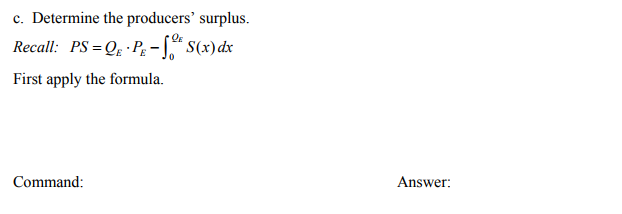 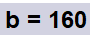 (15*20)-integral(s(x),0,20)
Probability
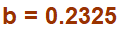 integral(f(x),500,1000)
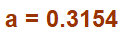 Integral(p(x),0.3,0.6)
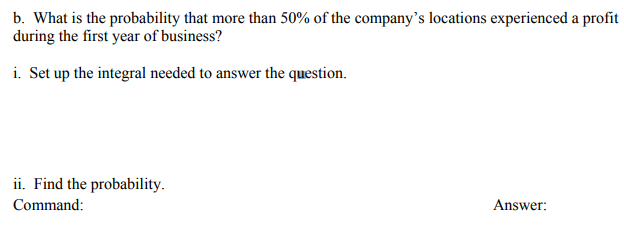 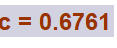 Integral(p(x),0.5,1)
Popper 26:
The demand function of a product is given by d(x)=-.2x2 + 2x + 4 and the supply function is given by s(x) = 0.04x2. Determine the consumer and producer surplus at market price.
Determine the equilibrium price.
Determine the equilibrium quantity.
Determine the QEPE value.
Determine the consumer surplus.
Determine the producer surplus.

a. 40 		b. 33.33 	c. 4 	d. 26.67	e. 10